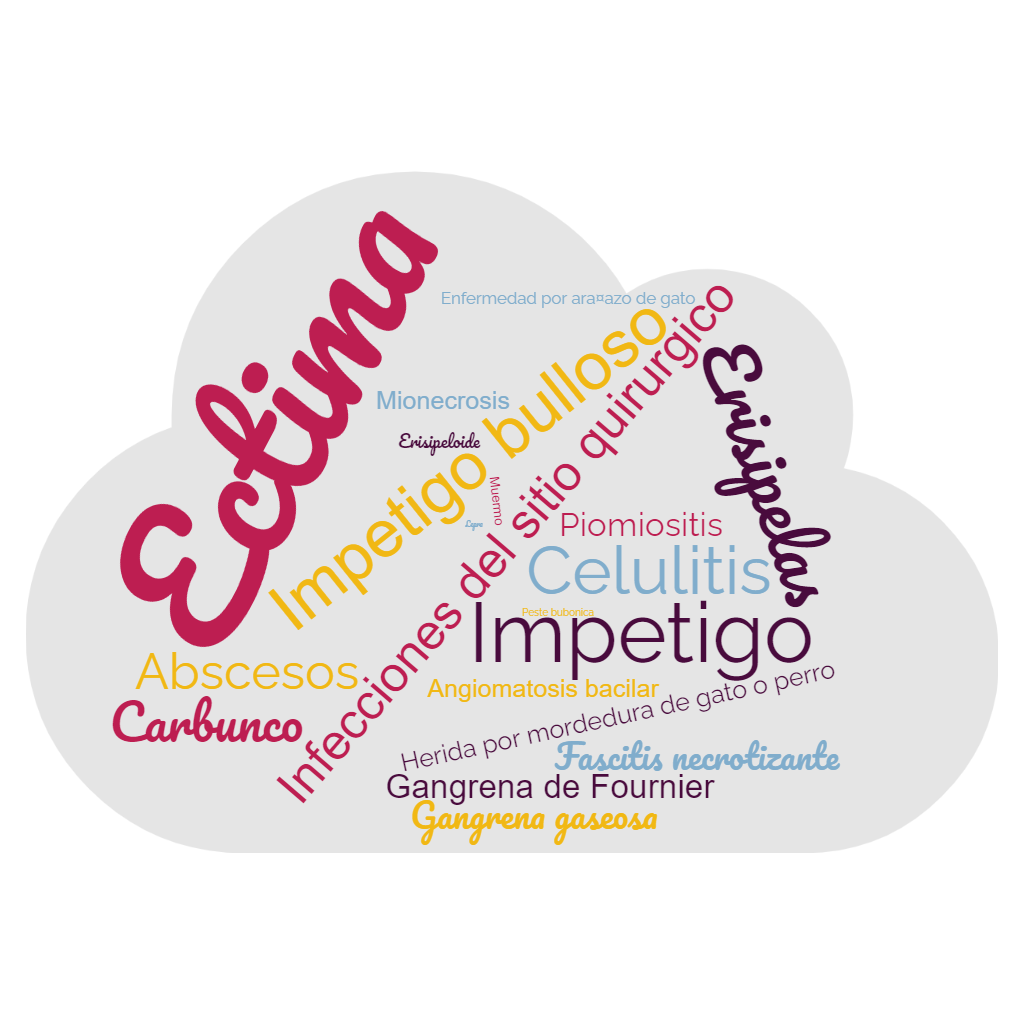 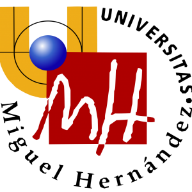 Tratamiento de las infecciones de la piel y partes blandas
Philip Erick 
Wikman Jorgensen
Servicio de Medicina Interna
Hospital General Universitario de Elda
Máster de Enfermedades Infecciosas y Salud Internacional
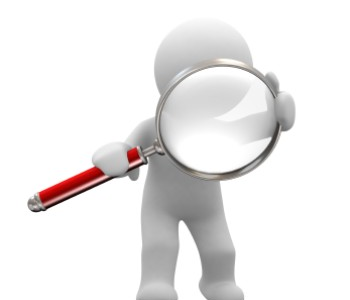 Índice
Caso clínico
Infecciones superficiales de la piel
Infecciones tejido celular subcutáneo
Infecciones fascia y músculo
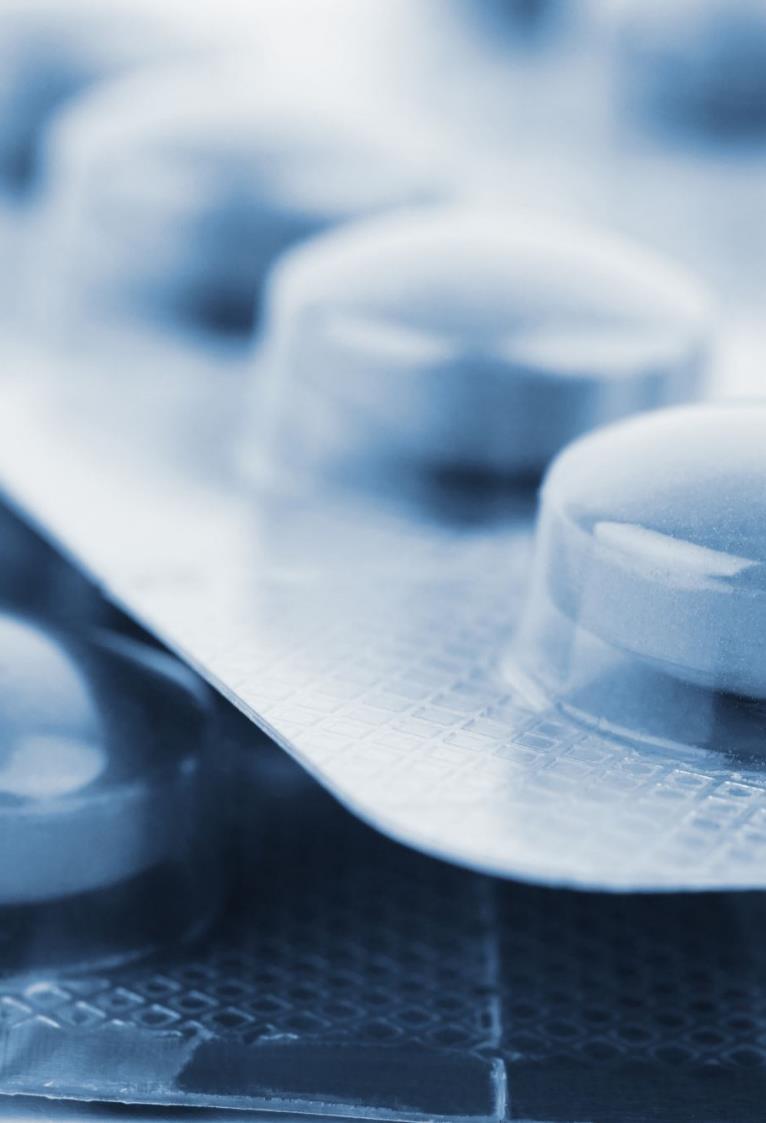 Caso clínico
Varón de 51 años
No RAMc
Fumador de 1 paq/día
Consumo de tóxicos, heroína y cocaína con trastorno por dependencia a opiáceos en seguimiento por UCA con múltiples abandonos
VIH+ bien controlado en tratamiento con ABC/3TC/DTG.
VHC+. Crónica no tratada.
Ingresos por consumo de tóxicos en 2021, 2022 y 2023.
Último ingreso 2023 por ideación autolítica.
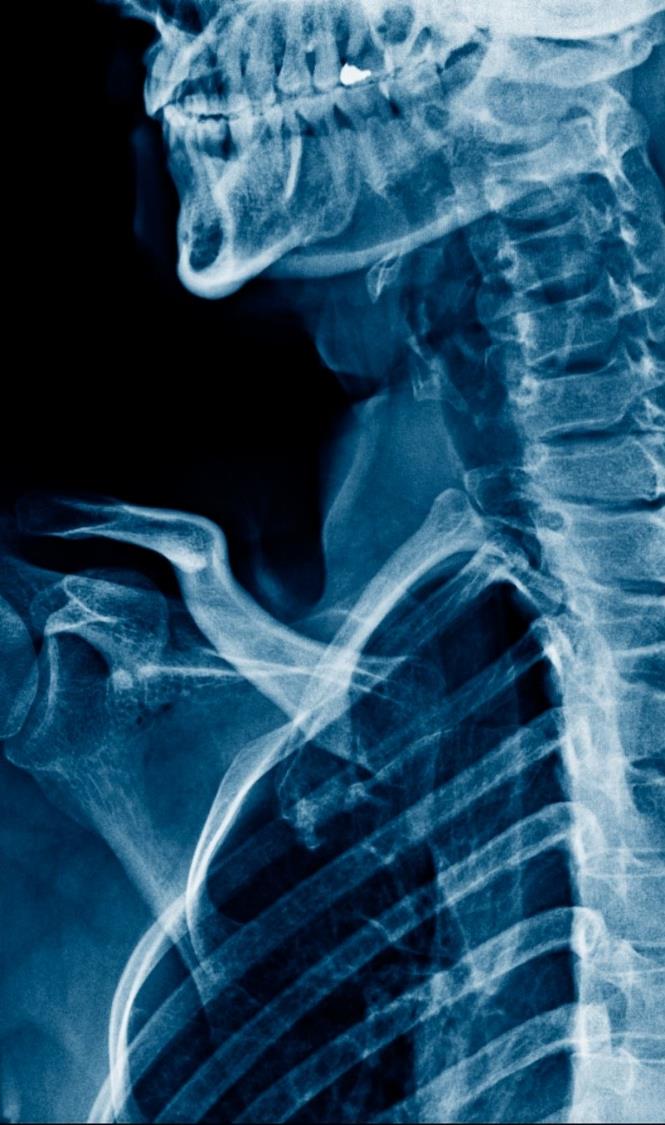 Enfermedad actual
Varón de 51 años remitido por fiebre de 3 días de evolución, con una úlcera en MID y sensación de dolor en MII.
Exploración física
BEG, Consciente y orientado.
TA 128/88, FC 98lpm Tª 40ºC
CyC: No IY, no adenopatías.
AC: Rítmico, soplo sistólico I-II/VI
AP: MVC no otros ruidos
ABD: ByD no masas ni megalias no peritonismo
EEII: No edemas ni signos sugestivos de TVP. Pulsos conservados y simétricos. Úlcera con exudado purulento en región de maleolo interno de MID. Placa eritematosa, mal delimitada en MII, que se extiende hasta muslo, con equimosis y dolor desproporcionado a la palpación. Lesión costrosa en gemelo izqdo.
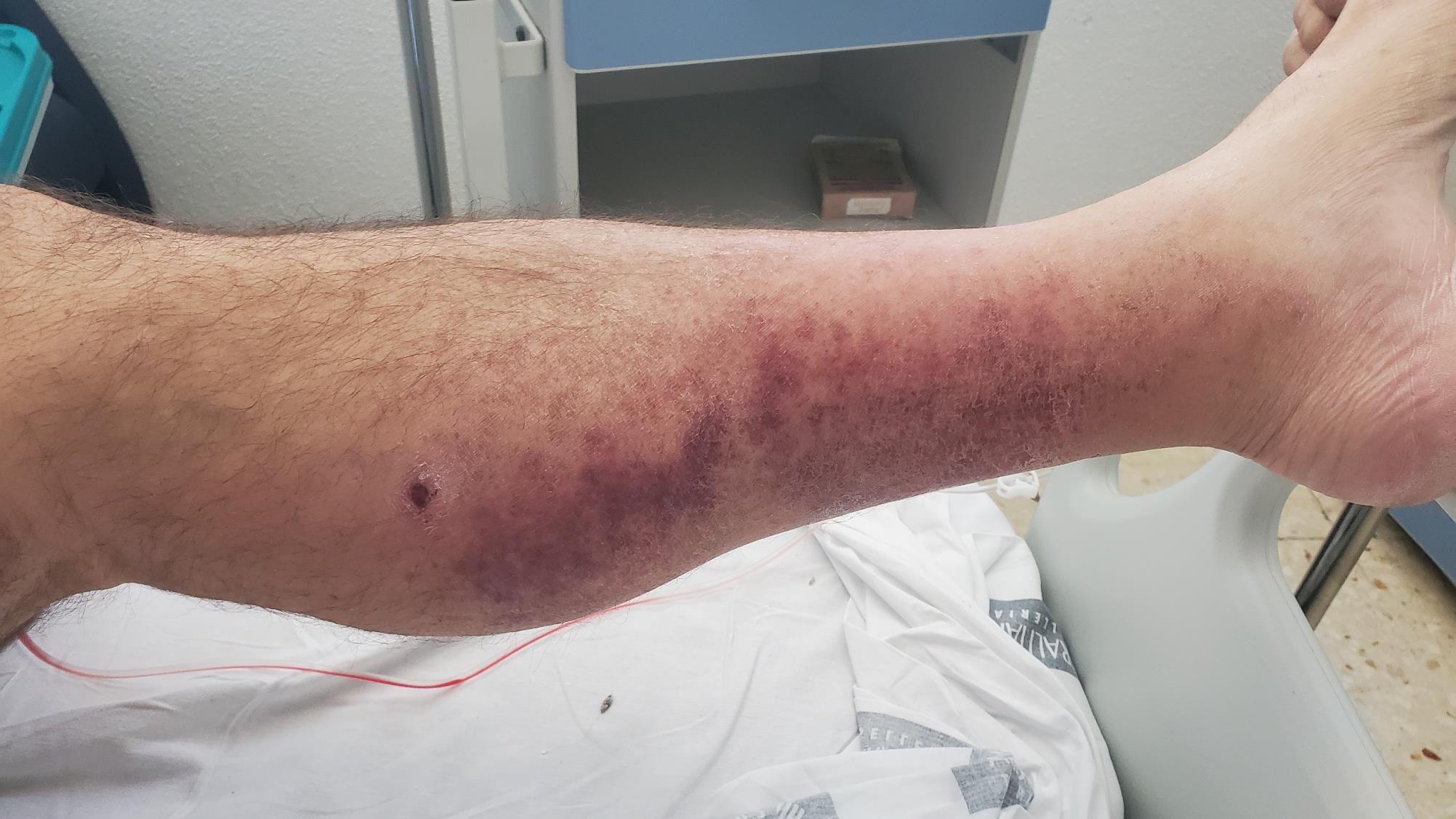 Analítica
Glucosa 112 mg/dL
Creatinina 0,87 mg/dL
Na+ 130 mEq/L
CK 38 UI/L
PCR 280 mg/L
Procalcitonina 0,54 ng/mL
Leucocitos 10,7x103/uL, 82,9% Neutrófilos.
¿Qué tiene nuestro paciente?
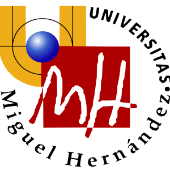 Infecciones superficiales
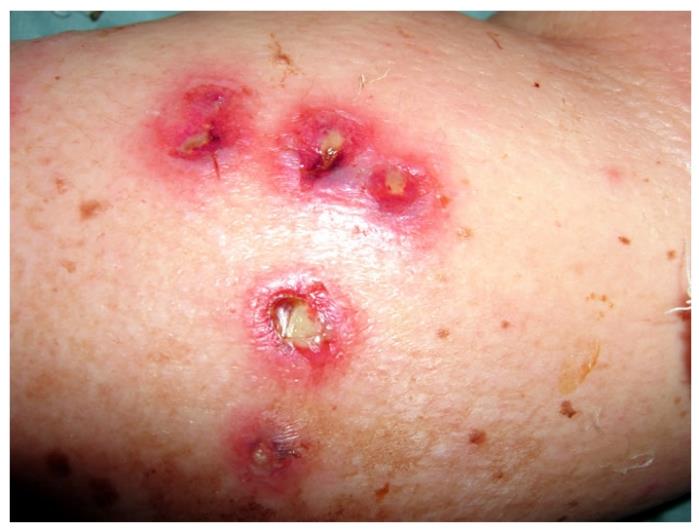 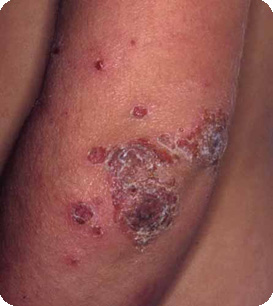 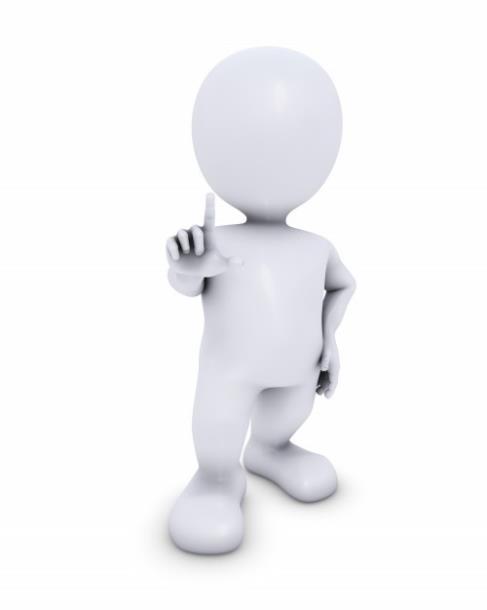 Impétigo
Ectima
cloxacilina 500mg/4-6 horas 
cefalexina 250-500mg/6h
Infecciones purulentas
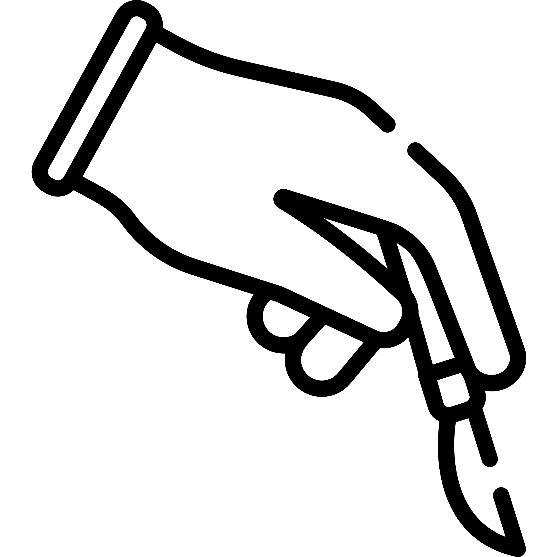 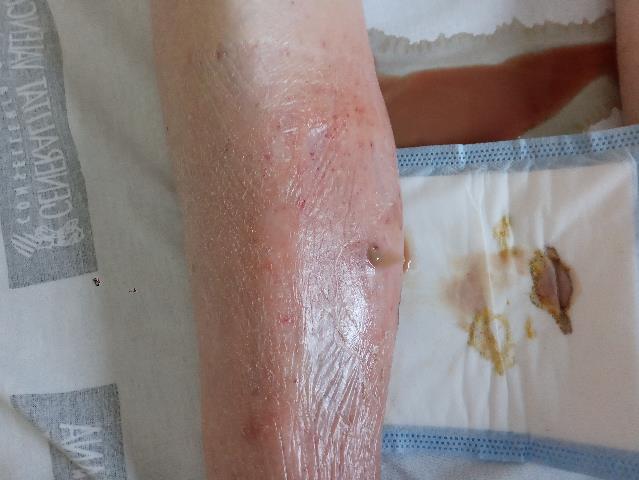 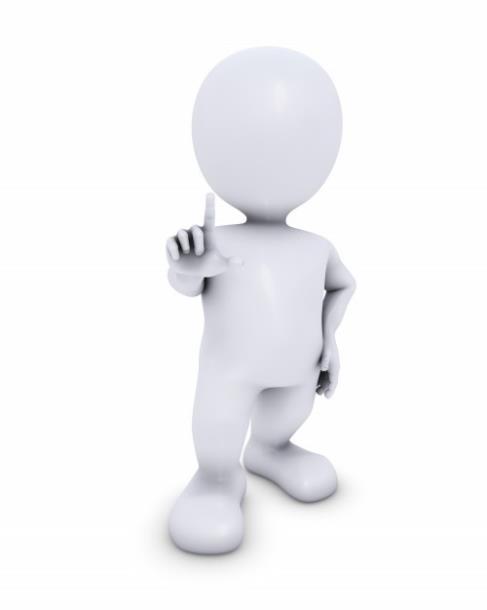 Absceso
Carbunco
Estafilococos
Infecciones tejido celular subcutáneo
Estreptococos
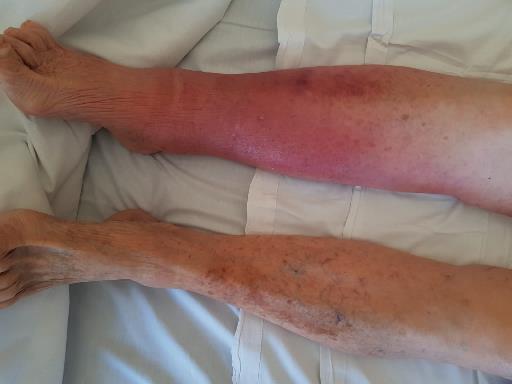 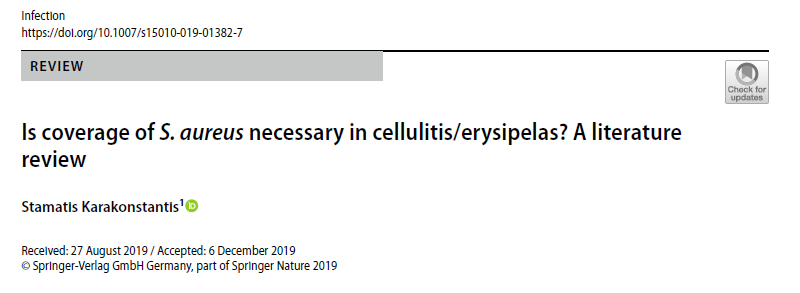 NO
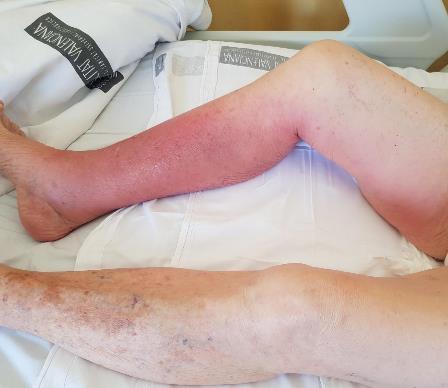 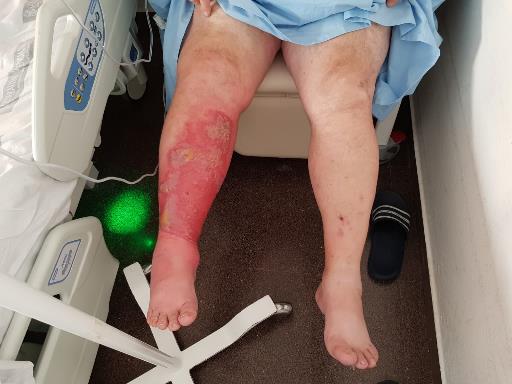 [Speaker Notes: Celulitis Afecta a la dermis reticular e hipodermis y erisipela a la dermis superficial y vasos linfáticos superficiales.]
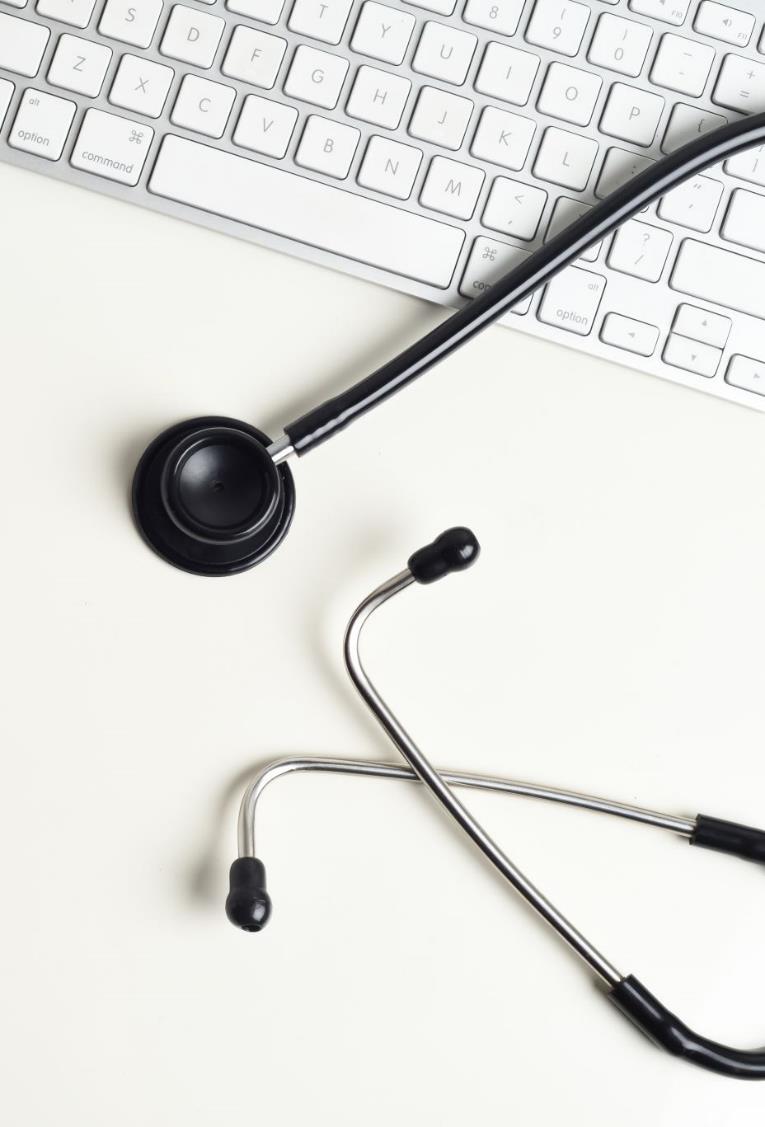 Infecciones tejido celular subcutáneo
¿Qué necesitamos saber de nuestra paciente para completar bien la historia y pautar el tratamiento? 


Contacto con animales

Contacto con agua

Ocupación profesional/ocio
Infecciones tejido celular subcutáneo
Erisipela y celulitis
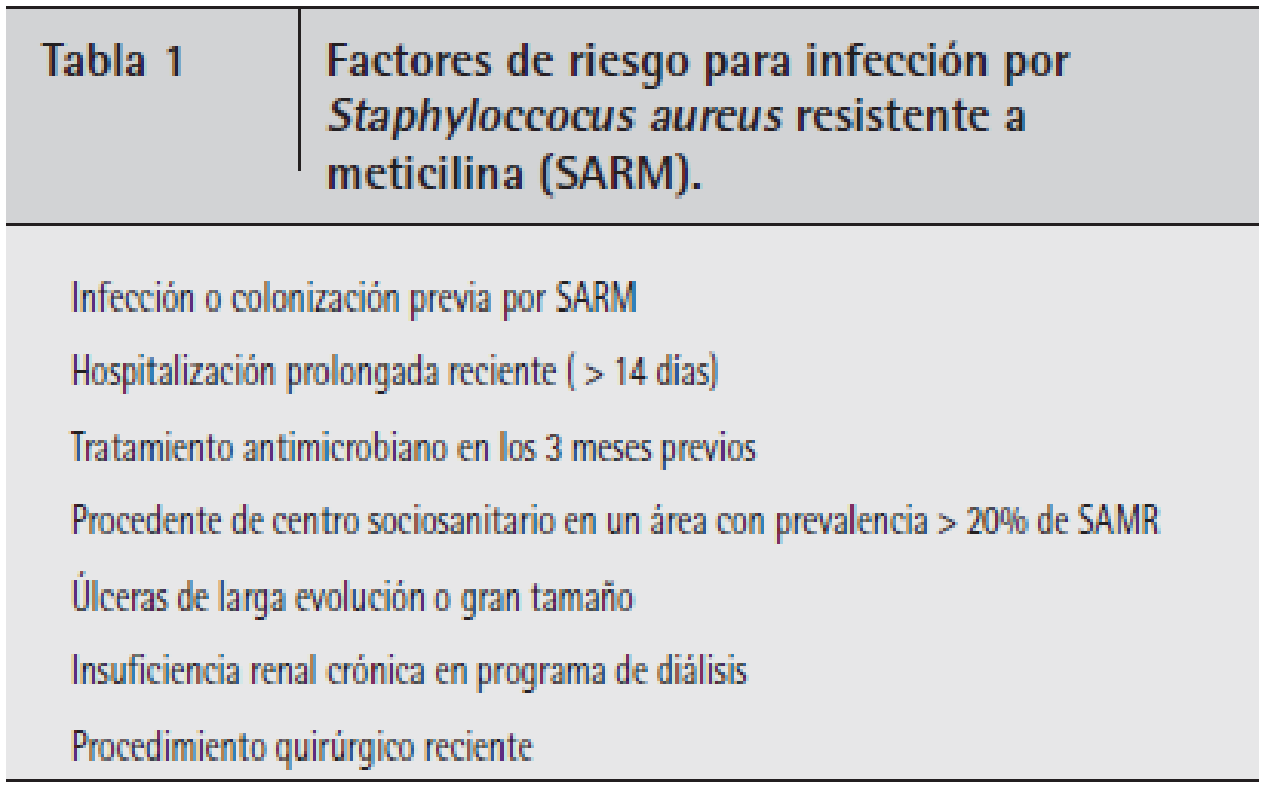 No ingreso
No cultivos
Penicilina. 

Ingreso y Anti-MSSA: Si afectación sistémica.

Anti-MRSA: Traumatismo penetrante, pus, Inf por MRSA en otro sitio, colonización 
conocida por MRSA, o Sepsis.

Elevación del miembro afecto.
[Speaker Notes: Anti MSSA?
Importancia de la fauna local.]
Infecciones tejido celular subcutáneo
Tratamiento celulitis
[Speaker Notes: Según Bernard P, Erisipela tto: anti-estreptocócico: amoxicilina.
Celulitis tras contacto agua dulce o salada (o marisco): Aeromonas o Vibrio (ambos BGN anaerobios) respectivamente : Ceftriaxona, Carbapenem o Quinolonas. Si se sospecha Vibrio, AÑADIR Doxiciclina al ser el F más activo.]
¿Antibióticos intravenosos o vía oral?
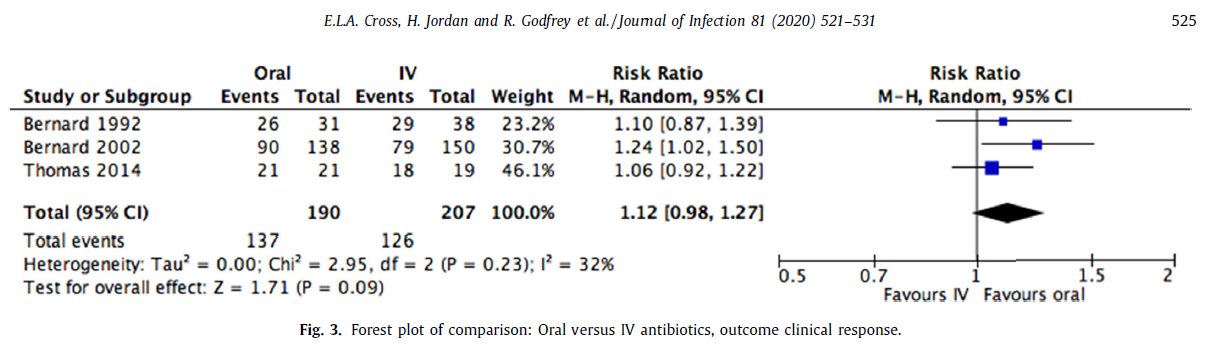 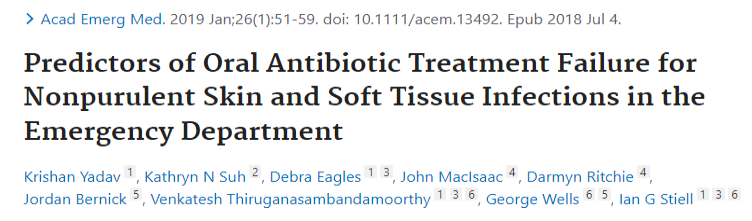 Taquipnea 
Úlceras crónicas
Historia de infección o colonización por MRSA
Historia de celulitis en los últimos 12 meses
[Speaker Notes: Exclusion criteria for enrollment were documented bacteremia;
evidence of severe sepsis (including septic shock); clinical
evidence of deep soft tissue infection (including abscess,
fasciitis, myositis, osteomyelitis, or septic arthritis) or infection
requiring debridement at the site; animal or human bite
wound cellulitis; neutropenia; diabetic foot infections with nonviable
tissue suggesting vascular insufficiency; chronic cellulitis
(see criteria below); pregnancy or breastfeeding; known
allergy or intolerance to levofloxacin or other fluoroquinolone
antibiotics; severe renal insufficiency (serum creatinine
level4.0 mg/dL [354 μmol/L] or glomerular filtration rate estimated
at10 mL/min); or any antibiotic administration within
2 weeks before initial presentation]
¿Cuánto tiempo?
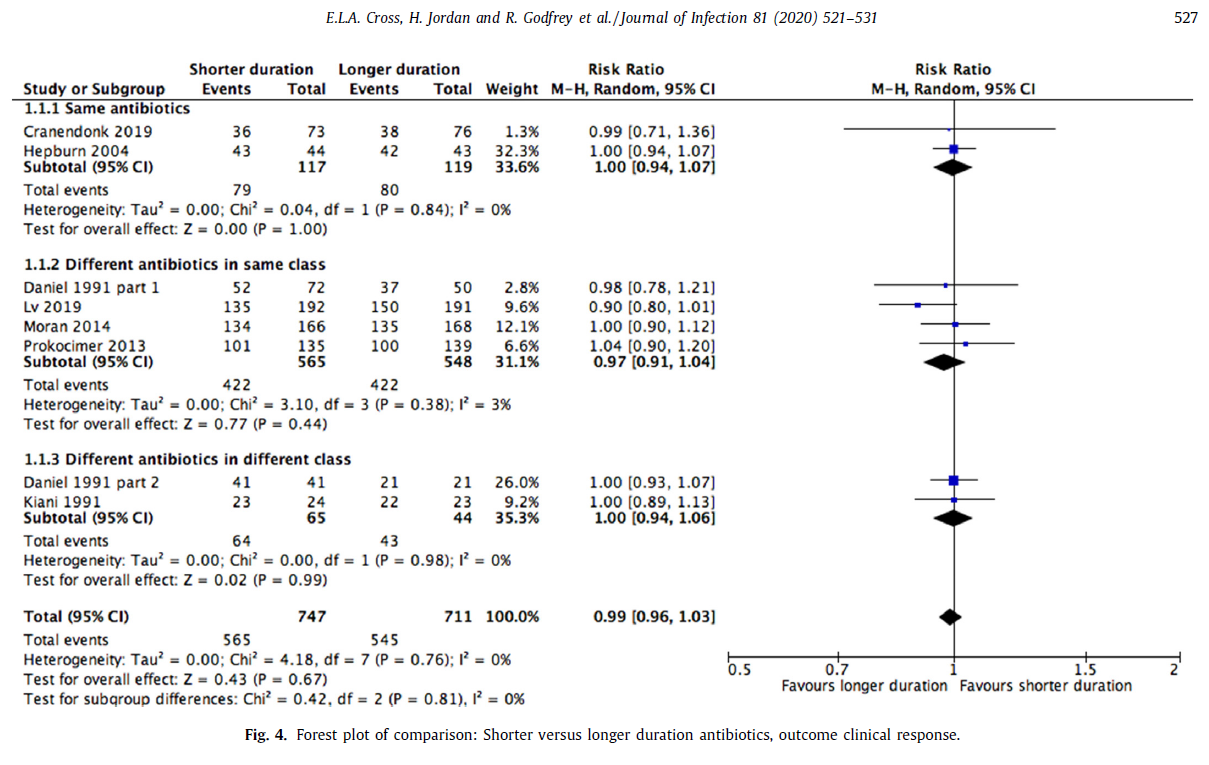 Tratamiento adyuvante
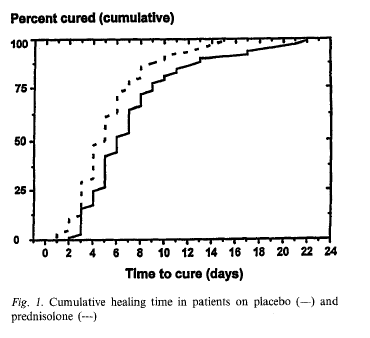 Prednisolona 30 mg 2 días
                      15 mg 2 días
                        5 mg 2 dias
Bergkvist et al. ScandJourInfDis 1997
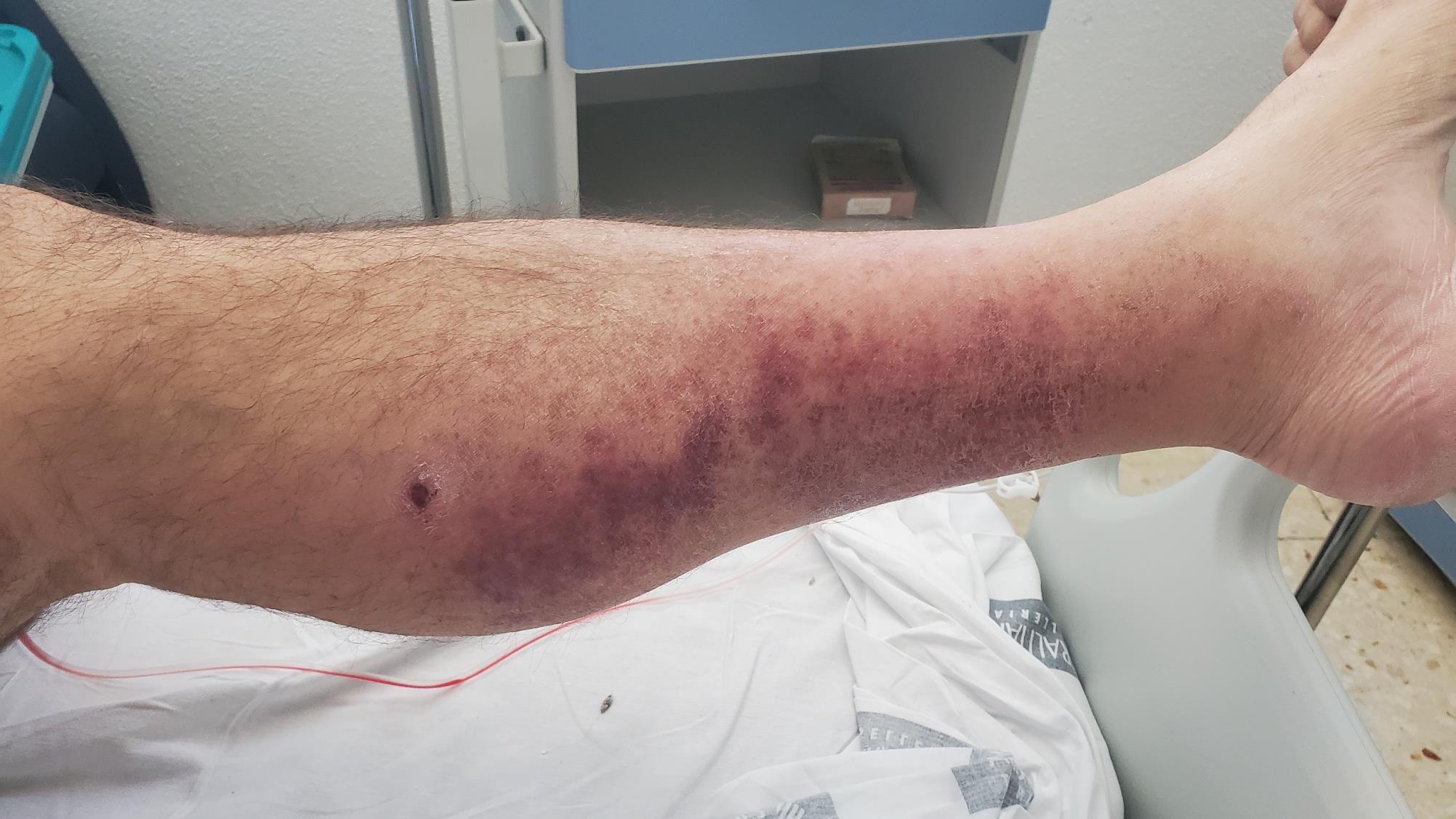 Infecciones tejido celular subcutáneo
Trombosis venosa profunda
Mediante la clínica
Dímero-D
Casos dudosos eco-Doppler venoso
Si el caso es claro no es necesaria ecografía
 
Fascitis necrotizante
Mediante la clínica
TAC
Valoración quirúrgica urgente
Infecciones de la fascia y músculo
Manifestaciones clínicas que deben hacer sospechar una fascitis:
Dolor desproporcionado a los signos clínicos
Fracaso a tratamiento antibiótico inicial
Tejido subcutáneo duro “como madera” a la palpación
Afectación sistémica (alteración del nivel de conciencia)
Edema o dolor más allá de la zona de eritema cutáneo
Crepitación
Lesiones bullosas
Necrosis cutánea o equimosis
[Speaker Notes: Dolor desproporcionado: puede no ocurrir en DM con neuropatía, y es difícil evaluar en postoperatorios.]
Infecciones de la fascia y músculo
TAC: Edematización del tejido celular subcutáneo desde rodilla del tobillo izquierdo sin objetivarse colecciones, gas, edema muscular ni afectación ósea. Se visualizan dilataciones varicosas tortuosas en cara interna del Miembro inferior i dependientes de la vena safena interna trombosadas con probable afectación de vena poplítea. Se recomienda completar estudio con Eco-Doppler para descartar TVP.
Eco-Doppler: Presencia de láminas de edema así como marcado aumento de la ecogenicidad y espesor del tejido graso subcutáneo de  predominio en la vertiente posterior interna de la pantorrilla sugestivo de celulitis. No se aprecian signos de TVP ni tromboflebitis en los troncos venosos valorables.

Aun así, se solicita valoración por COT quien decide intervención quirúrgica:

Informe quirúrgico: Incisión sobre cara interna de pierna izquierda, a nivel de tercio distal de la tibia y región proximal de gastrocnemios. Incisión a nivel de cara interna de muslo izquierdo. Se realiza disección por planos hasta llegar a fascias musculares, que se liberan. Se aprecia leve exudado seroso y tejido desvitalizado, que se limpian. Se toman muestras para mediante torunda y biopsia de fascia de gastrocnemios.
[Speaker Notes: Dolor desproporcionado: puede no ocurrir en DM con neuropatía, y es difícil evaluar en postoperatorios.]
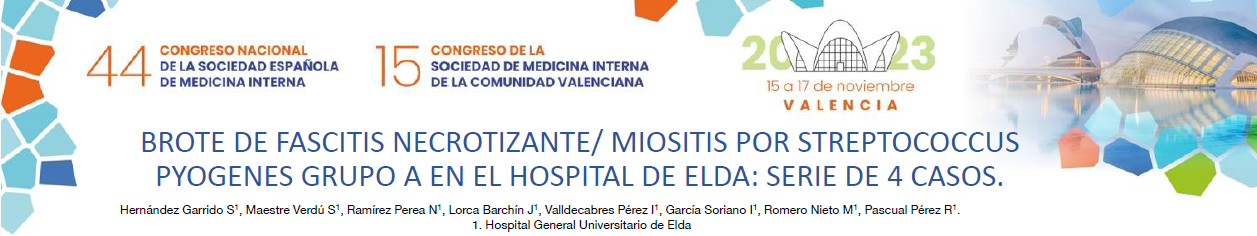 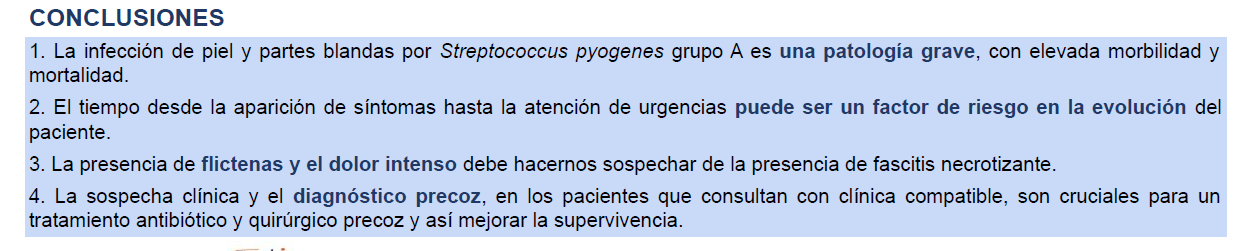 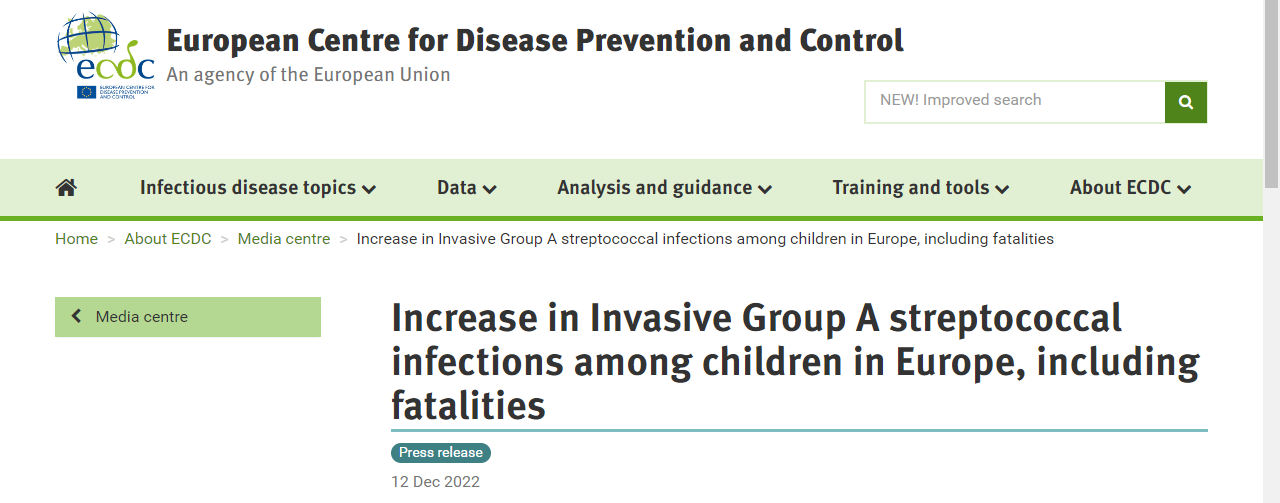 Fascitis necrotizante
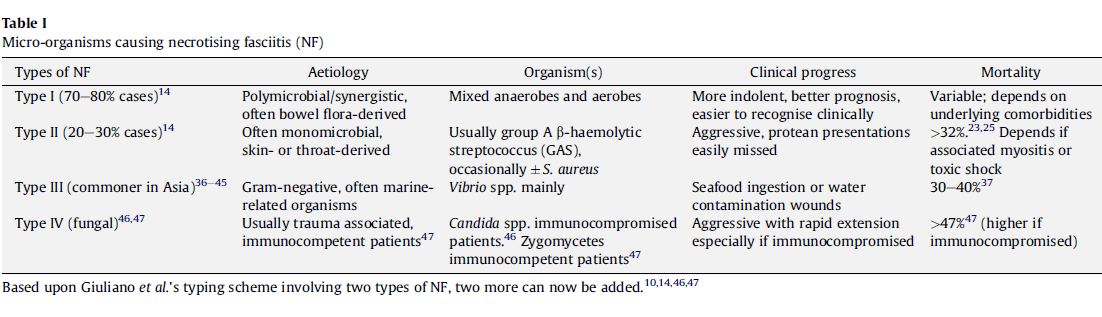 Morgan. Journal of Hospital Infection 2010
Fascitis necrotizante
Tratamiento de la fascitis necrotizante:
Cirugía
Tratamiento de soporte (fluidos, nutrición, aminas, oxígeno…).
Cobertura empírica con antibioterapia de amplio espectro cubriendo BGN, CGP y anaerobios (Piperacilina/tazobactam o Meropenem + Vancomicina/Linezolid/Daptomicina) 
Tratamiento dirigido según los aislamientos:
Estreptococos del grupo A: Penicilina+clindamicina 
Estafilococos aureus meticilin-sensibles: Cloxacilina, Cefazolina, Linezolid, Tedizolid, Daptomicina 
Estafilococos aureus meticilin-resistentes: Linezolid, Tedizolid, Daptomicina, Vancomicina 
Bacilos gram-negativos: piperacilina/tazobactam, meropenem, imipenem,
Consideraciones especiales en inmunodeprimidos
Agresivos

Hemocultivos y Biopsia para cultivo y AP

Linezolid/Vancomicina/Daptomicina y Meropenem/Piperacilina+tazobactam 

Considerar la etiología fúngica

Considerar la etiología vírica

Considerar otras causas no infecciosas
Nuevas terapias
*Opinión personal
Conclusiones
Infecciones tejido celular subcutáneo
Lecturas complementarias
Guías de la IDSA de
 infecciones de la piel y 
partes blandas. 2014

- Necrotising Soft-tissue 
Infections. Lancet Infectious 
Diseases. 2023
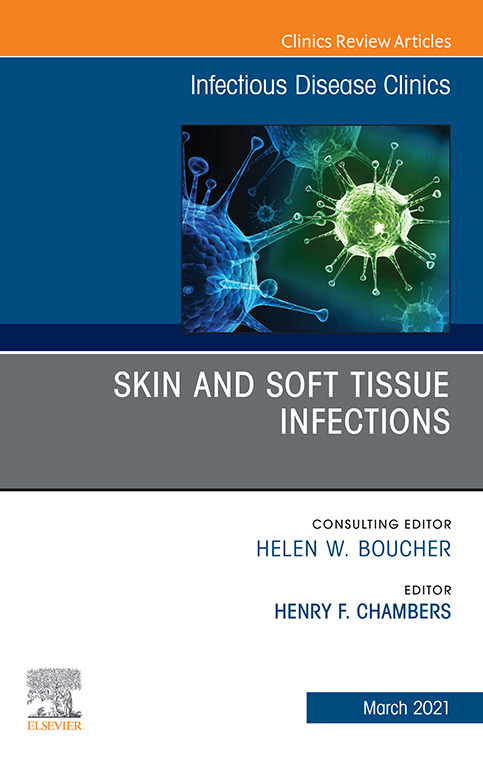 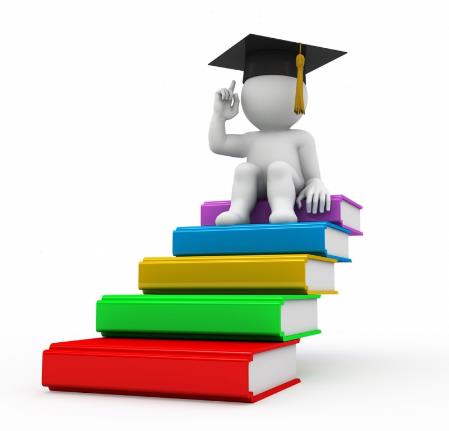